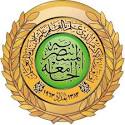 الجامعة المستنصرية
كلية الآداب
قسم الانثروبولوجيا وعلم الاجتماع
المدرس الدكتور: عذراء صليوا رفو
مادة المشكلات المجتمعية/ المحاضرة (2)
المرحلة الثانية/الدراسة الصباحية والمسائية
تكُّون الظاهرة المجتمعية: 
تبدأ الظواهر المجتمعية في جميع المجتمعات بفرد أو مجموعة قليلة قد لا تذكر من الأفراد تعارضت أهدافهم الشخصية مع أهداف المجتمع وقتياً، ولرغبتهم القوية ودافعيتهم لتحقيق أهدافهم العارضة لإشباع رغباتهم الملحة خالفوا السلوك الاجتماعي لأول مرة لتحقيق أهدافهم وإشباع رغباتهم ولكن في خوف وقلق تام من ان تكتشف مخالفتهم ويتعرضوا للعقاب أو لا يتمكنوا من إشباع رغبتهم لأنه قد يخالف البعض وهو يعلم أنه سيكتشف أمره، وتعتبر هذه حالة انحراف فردي متوقع في أي مجتمع.
والفرد المنحرف سلوكياً في المجتمع إذ تُرك أمره، له أثر مدمّر غريب على مجتمعه، ولذلك فالمنحرف إن لم يعدل سلوكه بوعي منه، فسيؤثر على سلوك المحيطين به بدون وعي منهم حتى تتساوى الصفات السلوكية فلا يشعر بالغربة بينهم وحتى يمكنه ممارسة انحرافه السلوكي بحرية وبمساعدة منهم. وربما يحاول تعديل سلوكهم محبة فيهم وظنا منه انه سوف يكسبهم خبرة تمكنهم من تحقيق آمالهم وأهدافهم وفي نفس الوقت يتميز عنهم بأنه مكتشف هذه الخبرة. وأيا كانت الأسباب يبدأ الفرد المنحرف سلوكياً أو المخالف ينقل ويثير الدافعية للمخالفة بين المحيطين به سواء بتحفيز حب الاستطلاع والاكتشاف أو بدافع التقليد والمحاكاة أو بدافع الحاجة الفعلية إلا أن محاولة الانحراف تبدأ، ويبدأ من جديد اكتساب نفس الخبرة وبنفس القوة لتطور الخبرة الانحرافية ويكون الناتج بعد فترة زمنية تقصر أو تطول تبعا لطبيعة المخالفة هو زيادة عد المنحرفين.
ومعدل تزايد عدد حالات الانحراف يتوقف على نوع المخالفة وطبيعتها وارتباطها بحاجات الفرد الأساسية والغرائزية وحجم منفعتها وقوة آثارها في إشباع الحاجة...الخ. وبمرور الوقت والزمن تتضاعف اعداد المنحرفين سلوكياً وتتطور الخبرة السلوكية للمخالفة ويزيد معدل الانتشار وسرعته إلى أن يصبح لدينا عينة أو فئة صغيرة منحرفة بمعنى اتصافها بهذا النوع من المخالفة السلوكية. وهنا يختلف الوضع تماما بالنسبة للمجتمع ككل بصفة عامة ولإدارته الاجتماعية خاصة لأن هذه الفئة غير متوقعة الوجود حديثة النشوء ومعلنة بمعنى لا يمكن إنكارها كحالات فردية غير مؤثرة على المجتمع ولا يمكن عقابها لكبر عددها وسبب آخر وهو تورط الرقابة الاجتماعية أساساً في هذه المخالفة وتحملها جانباً من المسؤولية.
وفي ظل هذه الظروف والملابسات إذا لم تردع المخالفة ويوضع نظام رقابي خاص معد خصيصا لهذه المخالفة وقانون خاص للقضاء عليها في فترة قصيرة للدفع النظام الرقابي وإعادته لحالته الأولى تحولت الفئة المريضة إلى طور الظهور والعلانية واستمدت قوة اجتماعية بالموافقة والرضا على المخالفة وتحول مفهوم المخالفة السلوكية في نظر العامة إلى مفهوم الغاية تبرر الوسيلة أو العادة الاجتماعية. وزاد تأثير الفئة المنحرفة على باقي أفراد المجتمع. وزال الخوف والقلق المقيد للمخالفة وتحول المرض السلوكي والانحراف الاجتماعي إلى ظاهرة اجتماعية.
 وكلما زاد عدد مرات تكرار الظاهرة أو عدد المشتركين فيها كلما ضعفت القدرة على السيطرة عليها أو علاجها. ويؤدي ذلك إلى تدمير اكبر عدد ممكن وتوقيع اكبر خسارة ممكنة للمجتمع المصاب ووفقاً للفترة الزمنية التي تتمتع فيها الظاهرة بغياب الرقابة والقانون وضعف القدرة على السيطرة عليها أو إهمال الظاهرة من المجتمع على أنها ليست خطيرة بالنسبة للمجتمع. فطالما هي ظاهرة يجب أن تكون مسؤولية اجتماعية فليس بالضروري أن تكون الظواهر المرفوضة هي القتل والسرقة.
ومن هذا المنطلق يمكن احتساب الظواهر الاجتماعية والمجتمعية من أخطر أعداء المجتمع غير الظاهرة وهي اخطر واهم من أي ظواهر اقتصادية حتى في زمن المجاعات واخطر من الظواهر العسكرية وحتى في زمن الحروب. ومن اكبر مظاهر الجهل والتخلف أن يهتم مجتمع ما بالشؤون الاقتصادية والصناعية والزراعية والخارجية ويهمل الشؤون الداخلية والسلوكية للمجتمع وخاصة الظواهر الاجتماعية مهما بلغت كلفة السيطرة عليها والقضاء عليها.
ومن المسّمى يتضح ارتباط الظاهرة بالمؤثرات الاجتماعية المثيرة لدافع الانحراف السلوكي وهو نتاج خلل تطبيقي في المنهج الاجتماعي وعلاجه لا يتم إلا من خلال تطوير المنهج الاجتماعي ككل ووضع الخطط المناسبة لعلاج الظواهر.
كيف نتعرف على الظواهر والمشكلات المجتمعية في المجتمع:
أنّ التّعرف على الظواهر يجب أن يتم عن طريق دراسة شاملة لجميع المؤثرات والدوافع الفردية والاجتماعية المرتبطة بالظاهرة وكذلك جميع الخبرات المكتسبة والوسائل والنظم المخططة للضبط والسيطرة على السلوك المرتبط بالظاهرة. على سبيل المثال التسرب التعليمي قد يكون تلك الظاهرة ناتجة من الحالة الاقتصادية أو بفعل الحالة الثقافية أو الأحوال المجتمعية...الخ،  وبالطبع علم الإحصاء والدراسات الاجتماعية قادر على إعطاء معدلات وأماكن وجود الظاهرة في المجتمع، وأياً كانت المثيرات والدوافع والدلائل الإحصائية يجب أن ننظر للظاهرة من منظور ارتباطها بالمجتمع عامة. فالظاهرة مرتبطة ارتباطا وثيقا بعنصر من عناصر المنهج الاجتماعي وهو الدور الاجتماعي الذي تسعى جميع المجتمعات لتأهيل أفرادها لممارسته بنجاح لتحقيق أمال المجتمع. وعندما يفشل هذا الدور كحالة فردية يعتبر انحرافاً عن توقع المجتمع وأهدافه، وعندما تتعدد الحالات تصبح مرضا سلوكياً، وعندما تتعدد وتتكرر تعتبر ظاهرة اجتماعية ومجتمعية.
لنأخذ مثلا مشكلة الطلاق في المجتمع العراقي، وقد أوضحت الدراسات الإحصائية أن الظاهرة تزداد كلما ارتفعت الحالة الاقتصادية وهي أكثر انتشارا في العاصمة والمدن الكبرى، وأن من أهم أسبابها اختلاف الطباع، وتفاوت التعليم بين الزوجين، واختلاف الرغبات والتوجهات، وانحراف الزوج في الغالب، ووفاة احد الزوجين، وعدم التوافق في العلاقة الخاصة وبخل الزوج وصعوبة الإقامة مع الوالدين، وتدخل الآخرين بين الزوجين بالإضافة إلى أسباب أخرى...الخ. كل هذه المعطيات ليست إلا محددات لوضع خطة لتقويم الظاهرة وعلاجها.
ثانياً) مفهوم المشكلات المجتمعية ومحدداتها:
يتفق المشتغلون بالعلوم الاجتماعية ومهن المساعدة الإنسانية عموماً على أن الإنسان اجتماعي بطبعه، بمعنى أنه بطبيعة تكوينه محتاج للحياة في جماعة أو مجتمع يتعاون فيه مع غيره على إشباع حاجاته وحاجاتهم، ولكن الحياة في جماعة تتضمن الدخول في عدد هائل من التفاعلات الاجتماعية التي لابد من تنظيمها، مما يؤدي إلى ظهور عدد من النظم الاجتماعية (كالنظام الأسري والنظام الاقتصادي والنظام التعليمي …الخ) التي يضم كل منها عدداً من المؤسسات التي يتم في إطارها إشباع الحاجات الإنسانية؛ ثم إن التفاعلات التي تتطلبها عملية إشباع الحاجات في نطاق كل منها تحاط بمجموعة من المعايير والقيم التي تضبطها.
 والذي يعنينا هنا هو أن النظم الاجتماعية في النهاية تتضمن مجموعة من المكانات الاجتماعية Status التي يحتلها الأفراد بحسب موضعهم في ذلك النظام (مثل مكانة الأب، الابن، الزوجة في النظام الأسري، أو مكانة التلميذ، المعلم في النظام التعليمي...الخ)، ثم إن المجتمع يرتب توقعات للأدوارRole Expectations  التي ينبغي على شاغل كل مكانة من هذه المكانات أن يقوم بها، فإذا تصرف شاغلو المكانات واقعيا على الوجه المتوقع منهم فيما يتصل بأداء أدوارهم فيقال عندئذ أنهم متوافقون اجتماعياً؛ أما إذا عجز الأفراد عن القيام بمتطلبات شغلهم لمكاناتهم الاجتماعية (الأب الذي يقصر في رعاية أبنائه، التلميذ الذي يتكرر رسوبه أو يتعاطى المواد المخدرة، العامل متكرر الغياب عن العمل أو المعرض للحوادث بصورة متكررة…الخ) فهنا يقال أنهم غير متوافقين اجتماعياً Maladjusted، وعادة ما يصحب ذلك اضطراب في العلاقات الاجتماعية بينهم وبين من ترتبط مكاناتهم الاجتماعية بهم (النزاع بين الزوج والزوجة، مشاجرات الطالب الجامعي مع زملائه أو اساتذته …الخ). وهنا يبدأ الحديث عن وقوع الفرد في المشكلات الفردية أو الشخصية أو المشكلات النفسية-الاجتماعية  والمجتمعية، أي المشكلات التي تتفاعل فيها شخصية الفرد بجوانبها البدنية والنفسية مع قوى البيئة الاجتماعية.
وبطبيعة الحال فإن حياة الأفراد لا يمكن أن تخلو من بعض المواقف الصعبة أو حتى الإشكالية التي يتمكن الفرد من التعامل معها سواء بمفرده أو مستعينا بأفراد أسرته أو أصدقائه، ولكن بعض المواقف والصعوبات والمشكلات الشخصية قد تستمر وتستعصي على تلك المحاولات والجهود الذاتية للحل، وهنا لابد من تدخل مؤسسات المجتمع والإسهام في حلها، وذلك بعض ما تحاول القيام به.
أن المشكلة  المجتمعية هي موقف يتطلب معالجة إصلاحية وينجم عن أحوال المجتمع والبيئة الاجتماعية لمواجهته وتحسينه. إن المشكلات المجتمعية تصاحب التقدم الصناعي ويزداد الإحساس بها عند بعض مجموعات السكان عندما يقارنون الظروف التي يحيها الناس مثلا بالظروف التي يمكن أن تكون موجودة وتؤدي إلى كسر حدة هذه المشكلات ولذلك تنقسم المشكلات المجتمعية إلى قسمين هما :
أ‌-	التفكك الاجتماعي .                          ب- السلوك الانحرافي 
ويرى محمد المحيس أن المشكلة المجتمعية هي تلك الصعوبات ومظاهر الانحراف والشذوذ في السلوك الاجتماعي، ومظاهر سوء التكيف الاجتماعي السليم التي يتعرض لها الفرد فتقلل من فاعليته وكفايته الاجتماعية وتحد من قدراته على بناء علاقات اجتماعية ناجحة مع الآخرين، وعلى تحقيق القبول الاجتماعي المرغوب، فالمشكلة الاجتماعية للشباب ليست منفصلة عن مشكلاتهم الجسمية والنفسية والعقلية والفكرية، بل هي مرتبطة تمام الارتباط وفي كثير من الأحيان نجدها متداخلة معها، فالشاب إذا ساءت صحته أو أصيب بنقص جسماني لا يقف تأثير ذلك عند حد تقليل كفايته الجسمية، بل يتعدى ذلك إلى تقليل كفايته النفسية والعقلية والاجتماعية . 
ويرى كل من هورتون و ليزلي أن المشكلة المجتمعية هي حالة تؤثر على عدد من الناس ويتم هذا التأثير بطرق وأساليب ينظر إليها على أنها مرفوضة وغير مرغوب فيها، كما أنهم يشعرون برغبة شديد للقيام بفعل اجتماعي جمعي مضاد لهذه الأساليب والطرف التي يتم بها ظهور المشكلة .
يشير(ميلز) M. Mills إلى أن المقاربة التقليدية للمشاكل المجتمعية هي في الأساس مقاربة نظرية تاريخية مع أفضلية للمنهج الوصفي – التجريبي، داعيا في كتابه "الخيال السوسيولوجي" إلى تحديد المنهج المُتبع في تحليل المشاكل المجتمعية، كما يُميز بين "المحك المهني épreuves personnelles" التي تنشأ في شخصية الفرد و تؤثر على علاقتها مع الآخرين، وبين "قضايا المجتمع question sociale" التي تثير تساؤلات تتجاوز محيط الفرد ونطاق حياته الداخلية.  وفي هذا الصدد يؤكد M. Mills على أن التحليلات الخاصة بهذين المستويين ينبغي أن تكمل بعضها البعض، وليس أن تتعارض فيما بينها.
يرى كل من (دافيلاي و بانيكولت) Daveluy  and Pineqult  و (روبرت وباسكال) Robert و Pascal، أن مفهوم المشكلة المجتمعية، يعبر عن الفجوة أو الاختلاف بين الدولة المثالية والدولة الحالية أو الواقعية، هذا ما ذهب إليه (آل وكوهاين) Al  وCohen، اللذان اعتبرا المشاكل المجتمعية، بأنها مشاكل قيم، يحدد المجتمع صحتها أو خطئها مما يعني أنه لابد من تحليل المشكلة المجتمعية في علاقتها مع منظومة القيم التي ينتمي إليها الأفراد والجماعات.